UNIVERSITE D’ABOMEY-CALAVI
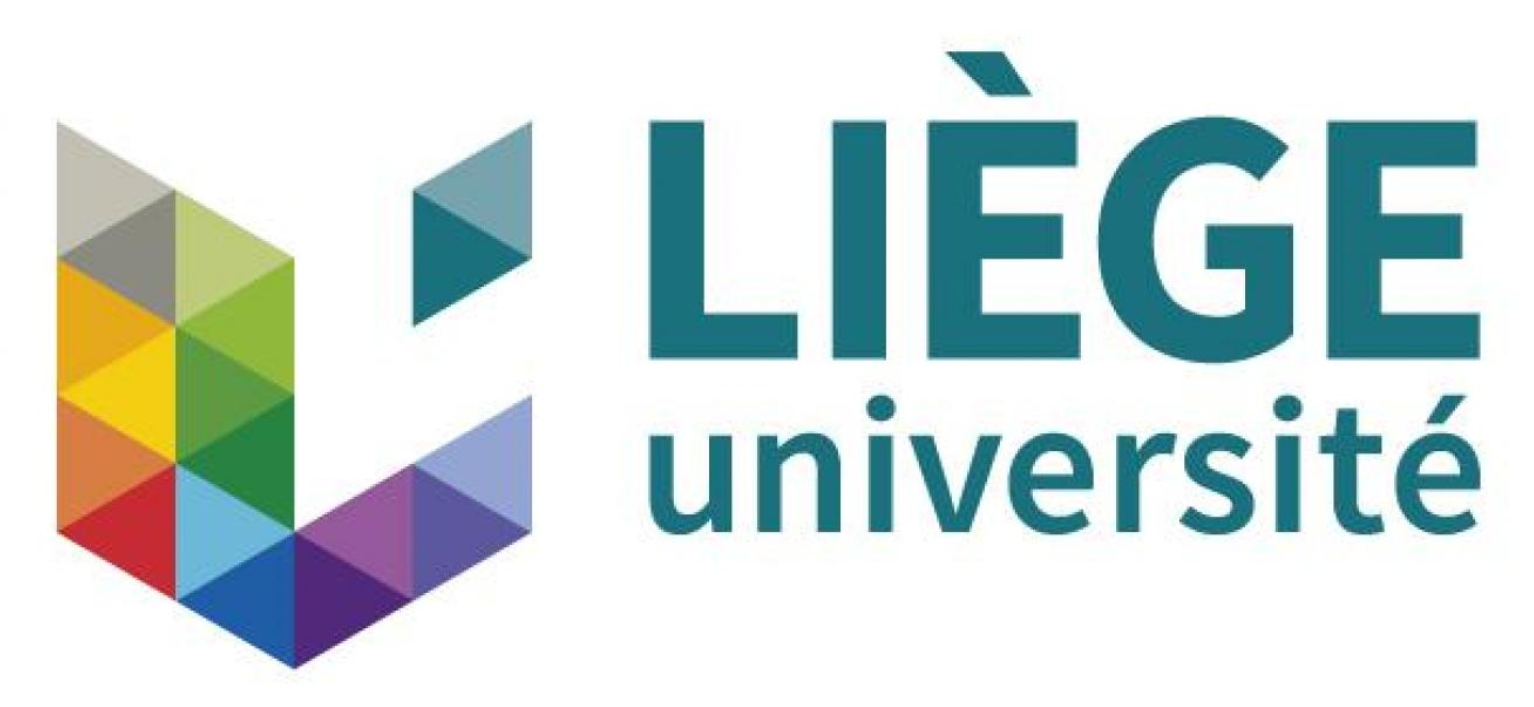 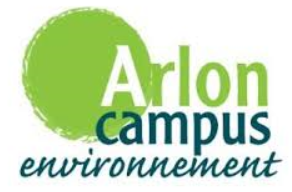 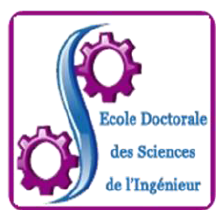 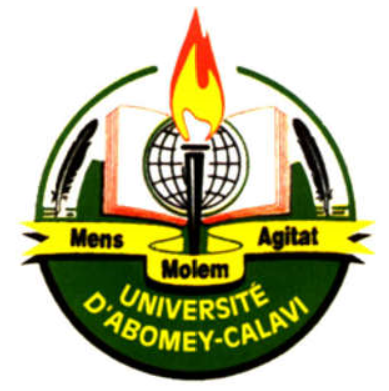 Ecole Doctorale des Sciences de l’Ingénieur
********
UNIVERSITE DE LIEGE
Département de Sciences et Gestion de l’Environnement
********
COMMUNICATION COLLOQUE UAC 2019
Thème :
METHODES DE CARACTERISATION THERMO-MECANIQUE DES ECO-MATERIAUX ET MODELES D’EVALUATION DU CONFORT ET DE LA PERFORMANCE ENERGETIQUE DES BATIMENTS,
Directeur de thèse :
Professeur Philippe ANDRE
Réalisé par :
Gratien KIKI
Co-Directeur :
Dr Aristide HOUNGAN
Encadreur :
Dr KOUCHADE Clément
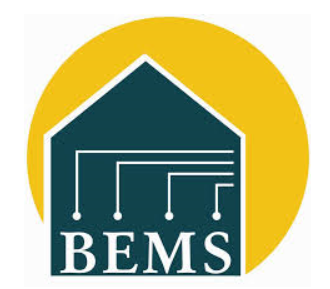 Abomey-calavi le 16 Septembre 2019
Plan
2
Introduction
Importance de l’enveloppe dans l’efficacité énergétique des bâtiments
2.   Méthodes de caractérisation thermomécanique des matériaux
3.   Méthodes d’évaluation du confort thermique et de la performance énergétique des bâtiments
4.   Logiciels de simulation thermique utilisés
Conclusion
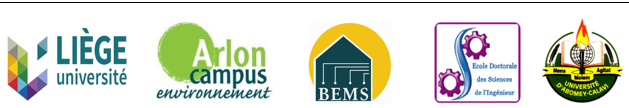 3
Introduction
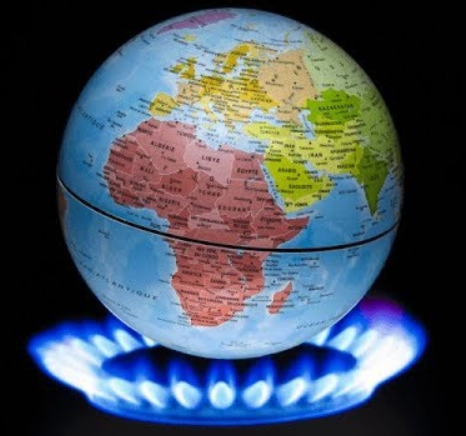 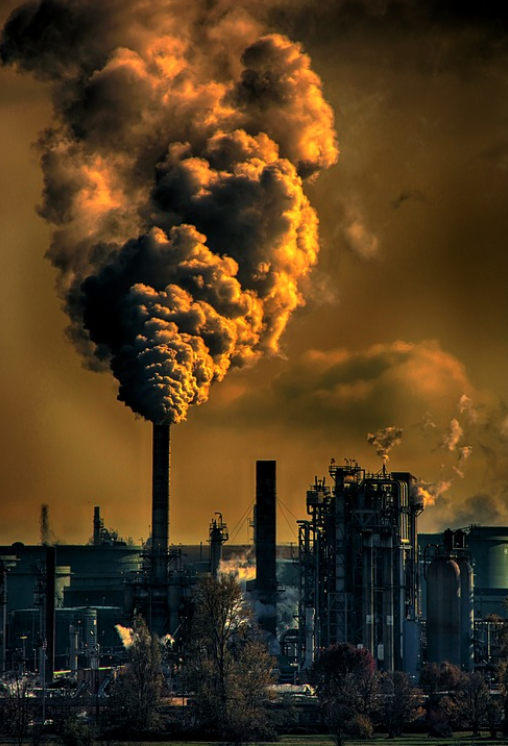 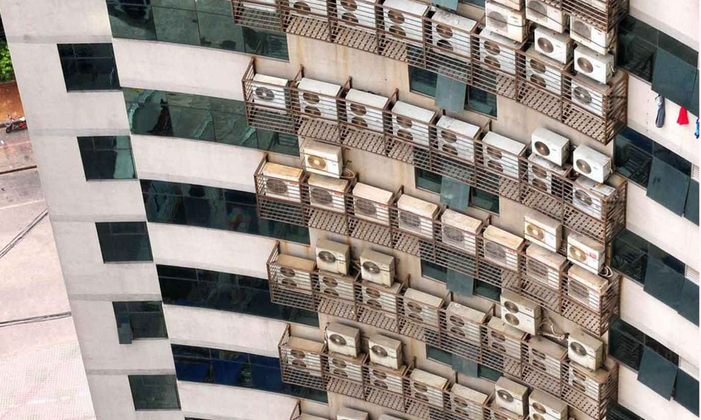 La production d’énergie dans le monde représente la principale source d’émission de GES (GIEC, 2007).
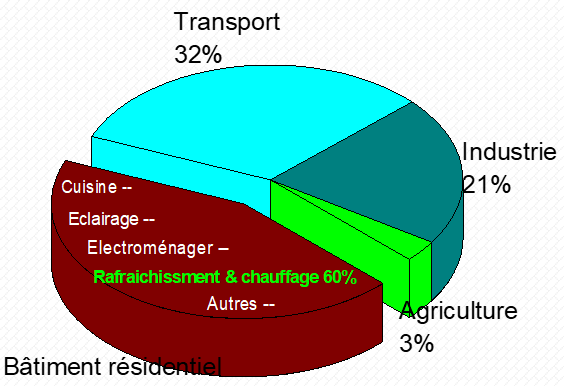 Importance de l’enveloppe dans l’efficacité énergétique des bâtiments
4
L’enveloppe du bâtiment se compose principalement des murs extérieurs, du toit, de la fondation, des fenêtres et des portes [33].
En fonction de sa qualité et des matériaux qui la compose, l’enveloppe du bâtiment à un impact direct non seulement sur le confort des occupants et par conséquent sur la consommation énergétique du bâtiment, mais également sur l’environnement.
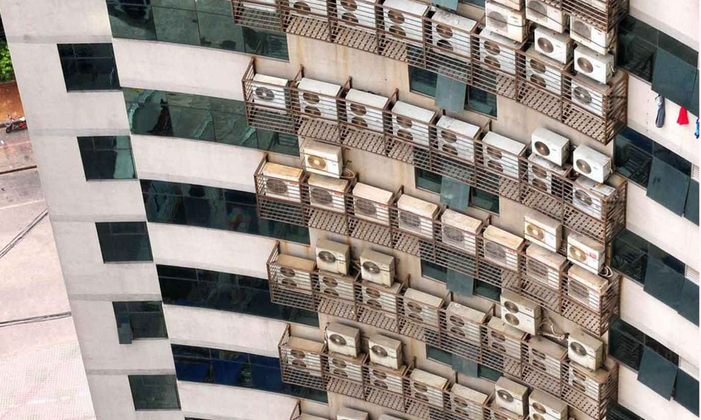 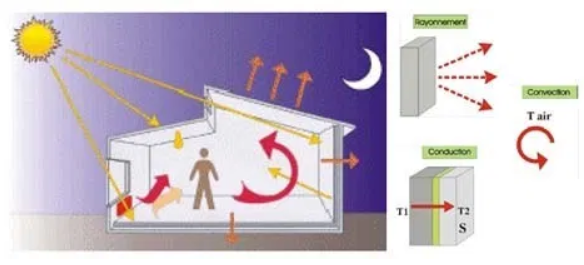 Figure 1 : transfert de chaleur à travers l’enveloppe du bâtiment
Figure 2 : immeuble climatisé
Importance de l’enveloppe dans l’efficacité énergétique des bâtiments
5
L‘utilisation des éco-matériaux dans l’enveloppe du bâtiment améliore le confort thermique et réduit la consommation énergétique du bâtiment
Les éco-matériaux sont des matériaux capables de :
limiter les impacts environnementaux durant tout son cycle de vie ;
procurer des conditions de confort aux occupants du bâtiment pendant son exploitation ;
ne présenter aucun danger pour la santé, avant, pendant et après utilisation ;
apporter un bénéfice économique et social.
Nouvel éco-matériau :  Brique de terre comprimée en Argile + Chiendent
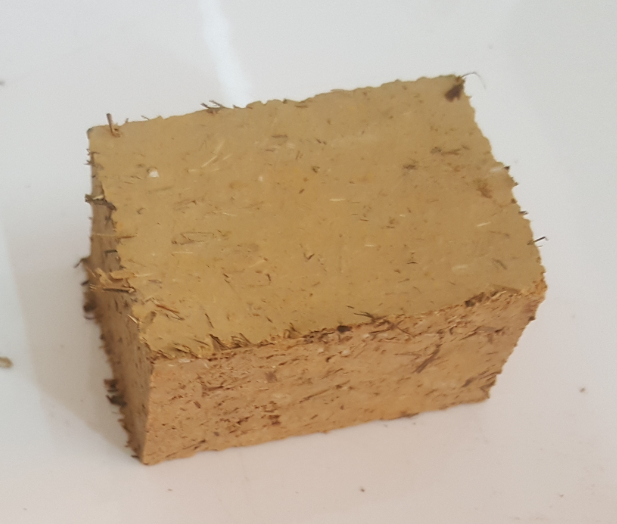 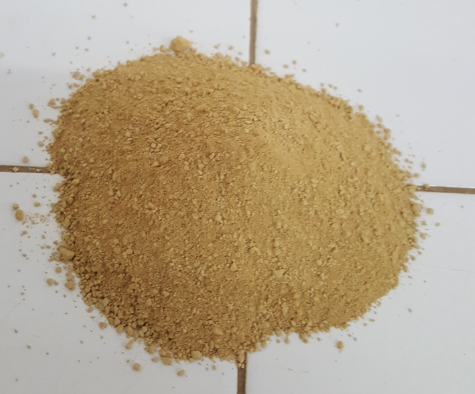 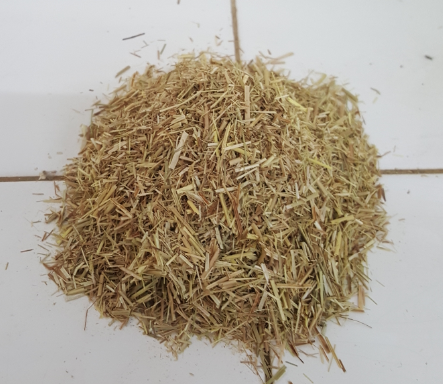 Figure 3 : éco-matériau à base d’argile et de la paille de chiendent
6
2.   Méthodes de caractérisation thermomécanique des matériaux
2.1.  Caractérisation thermique
La méthode du ruban chaud est constituée d’une simple résistance électrique plate, rectangulaire et sur laquelle est posé un thermocouple en fil très mince. L’élément chauffant est inséré entre deux échantillons identiques du matériau de surfaces planes et de dimension respectant l’hypothèse du milieu semi infini.
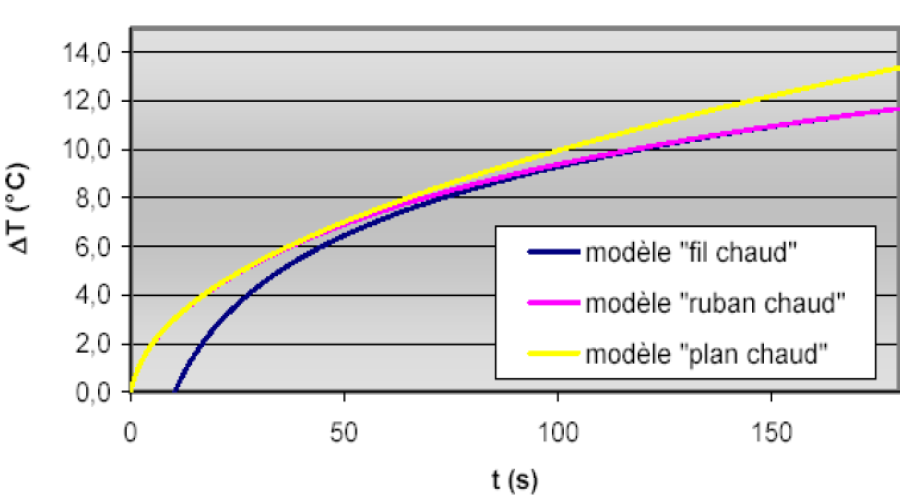 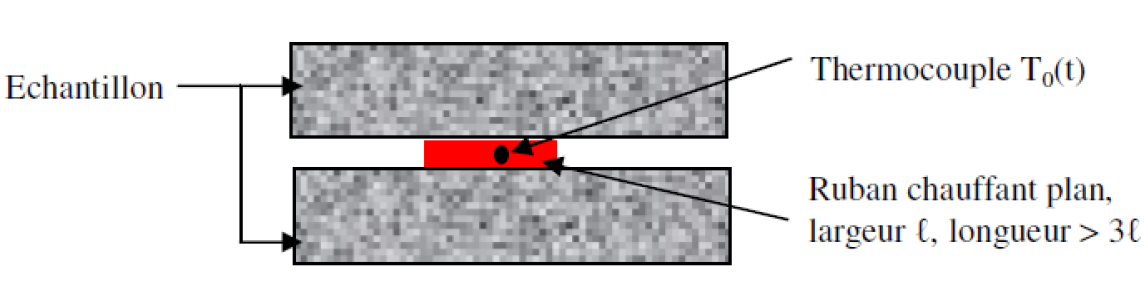 Figure 4 : schéma de principe de la méthode du ruban chaud symétrique
Figure 5 : comparaison des modèles ruban chaud, plan chaud et fil chaud
Avantages
Détermination de la conductivité thermique et de l’effusivité sur un même thermogramme (plan chaud + fil chaud).
Durée de manipulation relativement courte (180 secondes).
7
2.   Méthodes de caractérisation thermomécanique des matériaux
2.1.  Caractérisation thermique
Figure 6 : thermogramme de l’argile mélangé à de la terre de barre
8
2.   Méthodes de caractérisation thermomécanique des matériaux
2.3.  Caractérisation mécanique
Résistance à la compression
Résistance à la flexion
L’essai de compression permet de déterminer la résistance nominale en compression simple des matériaux.
L’essai de traction est réalisé en appliquant au centre de l’échantillon, une charge F symétriquement par rapport à deux appuis.
La résistance à la compression est donnée par la formule :
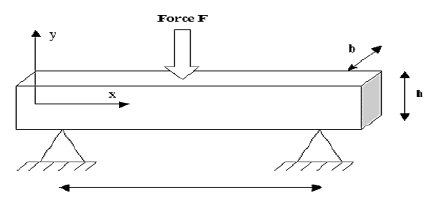 Figure 7 : schéma du montage de flexion en trois point
9
3.   Méthodes d’évaluation du confort thermique et de la consommation énergétique des bâtiments
3.1.  Evaluation du confort thermique dans les bâtiments
Le confort thermique est un état d’esprit où l’homme exprime sa satisfaction envers son environnement  thermique (ASHRAE, 1992).
Les paramètres de base du confort thermique :
l’aspect physique (la température ambiante, la température moyenne radiante, l’humidité de l’air, la vitesse de l’air) ;
l’aspect physiologique (le métabolisme et la vêture) ;
l’aspect psychologique.
L’évaluation du confort thermique peut se faire par :
les modèles analytiques (PMV-PPD) ;
les modèles adaptatifs ;
les modèles hybrides (PMV adaptatif, PMV new).
10
3.   Méthodes d’évaluation du confort thermique et de la consommation énergétique des bâtiments
3.1.  Evaluation du confort thermique dans les bâtiments
Faiblesse du PMV : ne prend pas en compte les attentes des occupants et leur capacité d’adaptation.
Faiblesse de l’approche adaptative : ne prend pas en compte les 6 paramètres de base du confort thermique.
Modèle analytique
Approche adaptative
Modèle hybride
Le PMV new est modèle hybride adapté d’évaluation du confort thermique dans les bâtiments adapté à la bande côtière du Benin (Olissan, 2017)
11
3.   Méthodes d’évaluation du confort thermique et de la consommation énergétique des bâtiments
3.2.  Evaluation de la consommation énergétique des bâtiments
Méthodes de quantification énergétique
Méthodes hybrides
Basées sur le calcul
Basées sur la mesure
Méthode inverse dynamique
Simulation calibrée
Méthode d’équilibre
Méthode basée sur la surveillance
Simulation dynamique
Méthode basée sur la facture
Figure 3 : méthodes de quantification de l’énergie dans les bâtiments (Wang et al, 2012).
12
4.   Logiciels de simulation thermique utilisés
4.1. TRNSYS
TRNSYS est un logiciel de simulation énergétique des systèmes et des bâtiments multizones.
Il permet la modélisation énergétique des bâtiments et de ses équipements tout en prenant en compte les facteurs d’influences tels que :
le climat ;
les transferts de chaleur à travers l’enveloppe du bâtiment ;
les stratégies de contrôle des équipements énergétiques et le comportement des occupants ; etc.
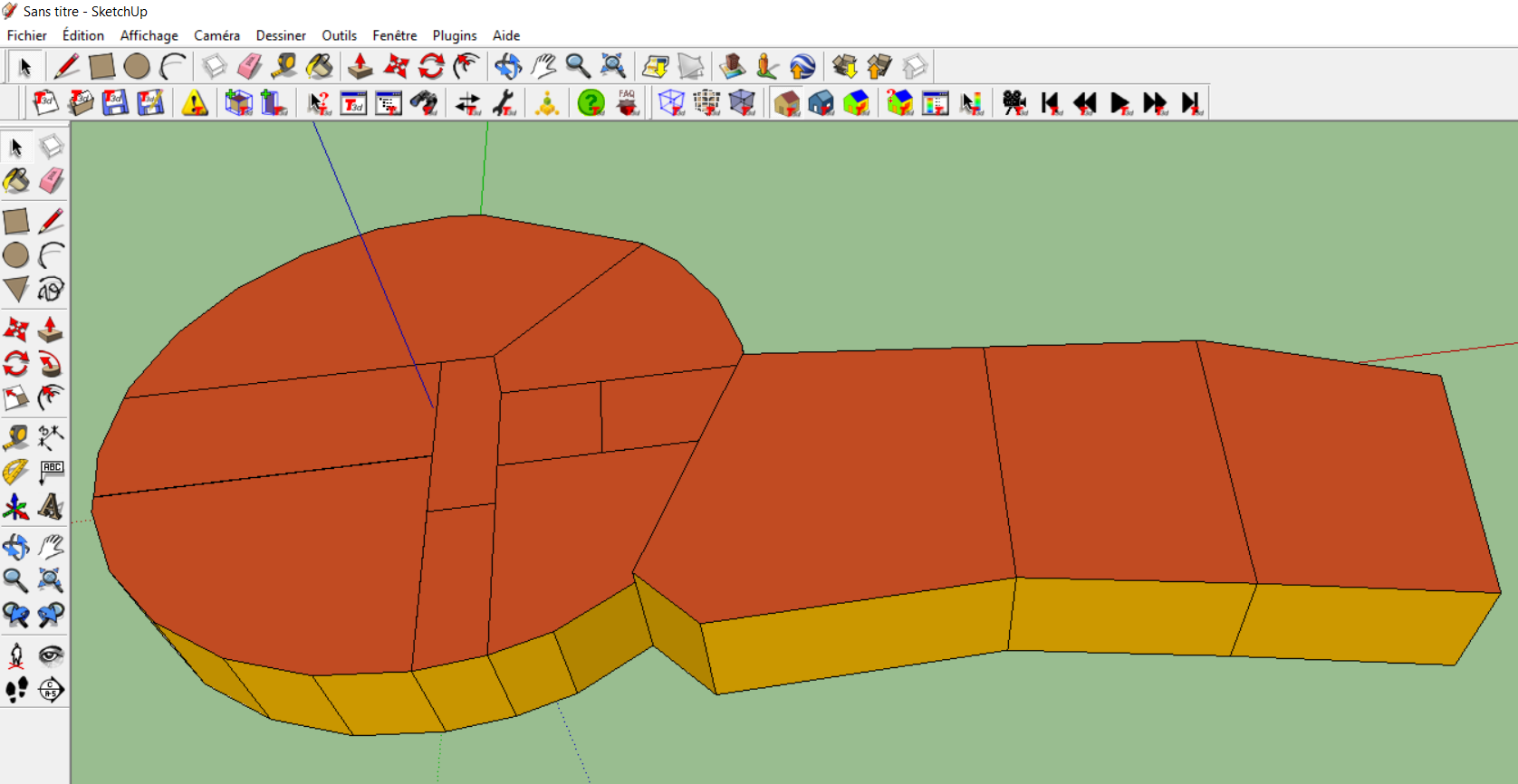 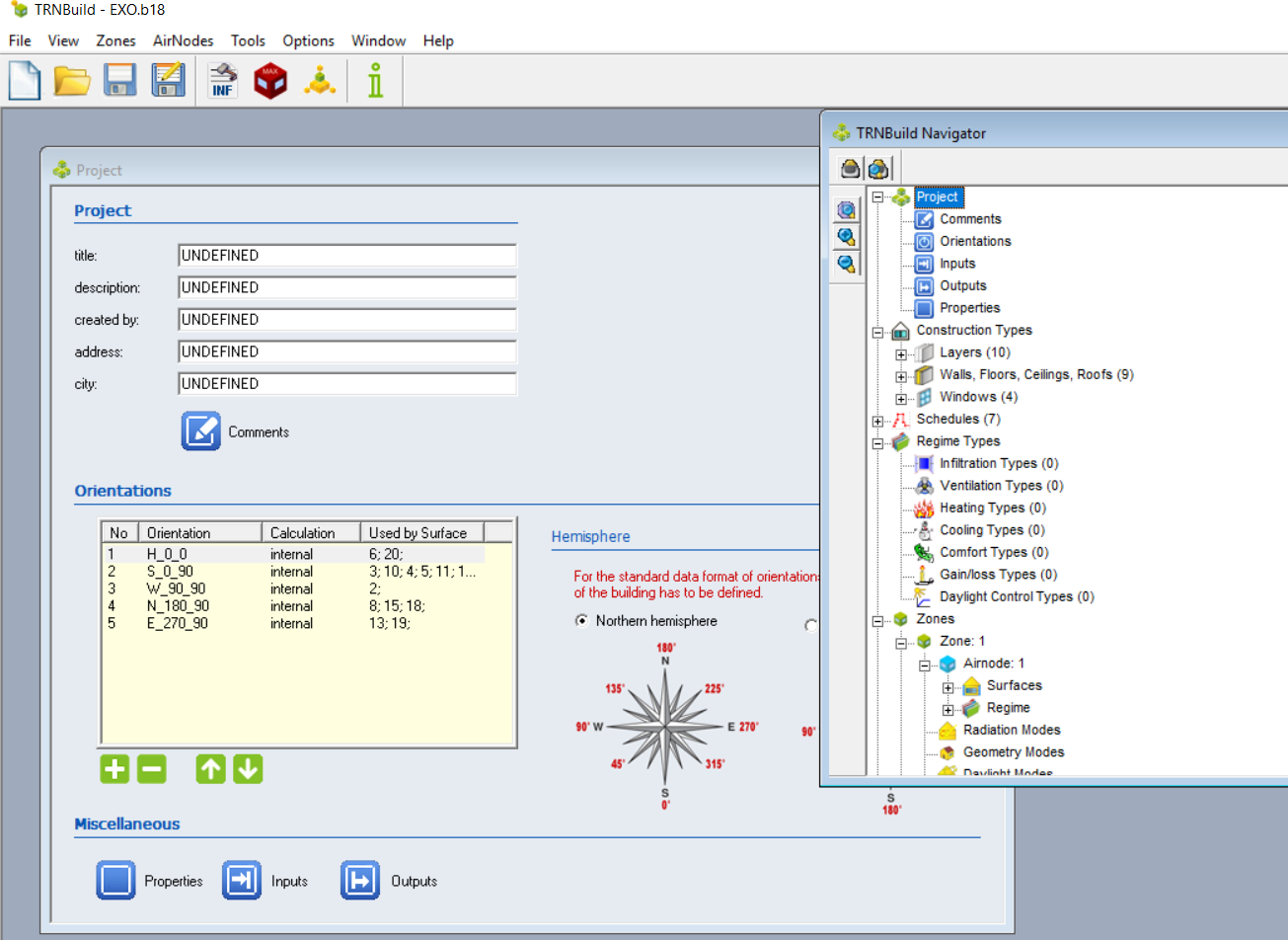 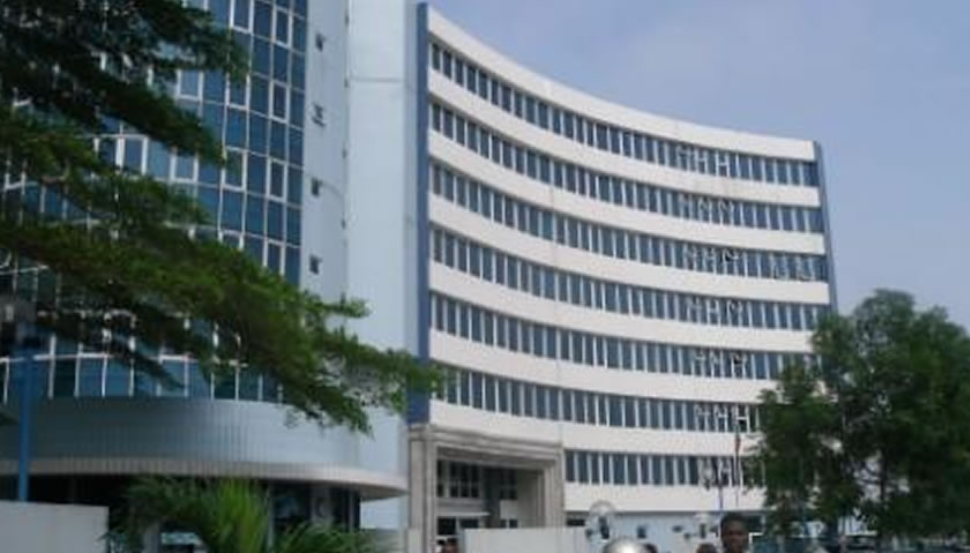 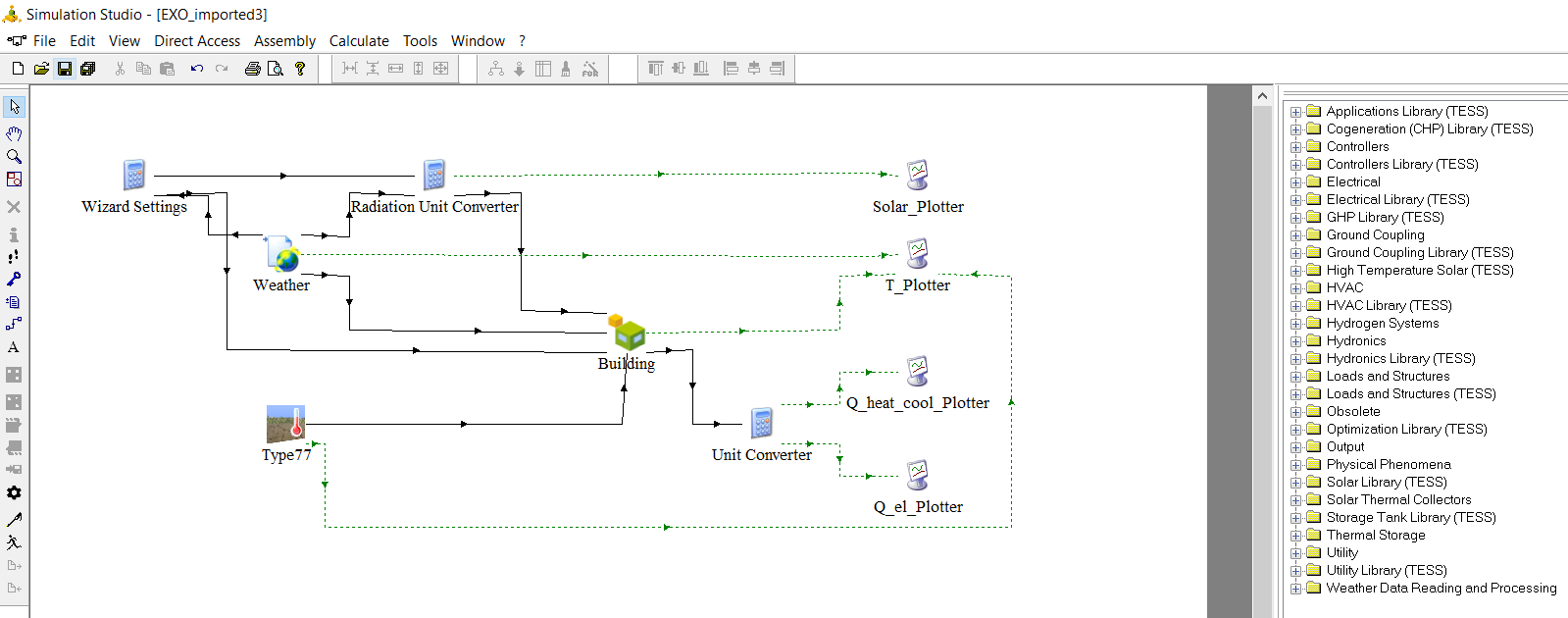 Fig 8 : google sketchUp 8
Fig 9 : TRNBuild
Fig 7 : bâtiment CNSS
Fig 10 : simulation studio
Conclusion
13
Matériau, méthodes et outils de simulation :
Matériau : BTC en Argile renforcé avec du chiendent.
Méthode de caractérisation thermique : Ruban chaud.
Caractérisation mécanique : résistance à la compression ; résistance à la flexion.
Outils de simulation : TRNSYS ; WUFI
14
Merci pour votre attention
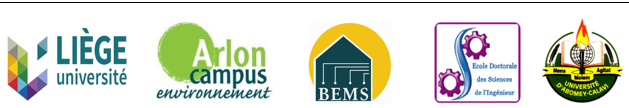